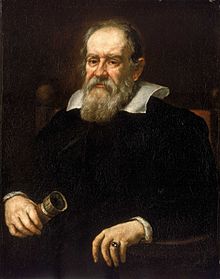 Galileo GalilÉe
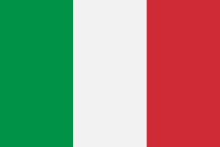 NATIONALITÉ: IATILEN
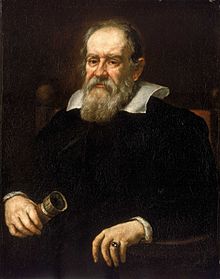 PÉRIODE DE TEMPS: 1564 À 1642
NOM DE LA THÉORIE:
BONNE:  HÉLIOCENTRISME
MAUVAISE:  GÉOCENTRISME
BONNE                                    MAUVAISE
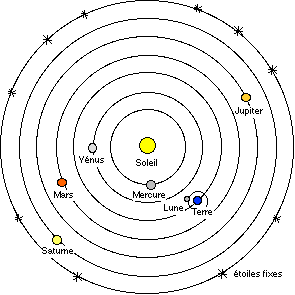 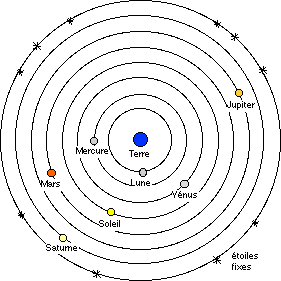 THÉOLICIEN:
BON: COPERNIC
MAUVAIS: PTOLÉMÉE